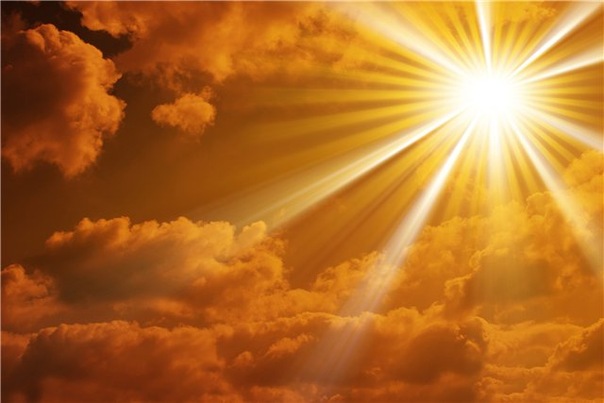 Урок 11
Заповеди
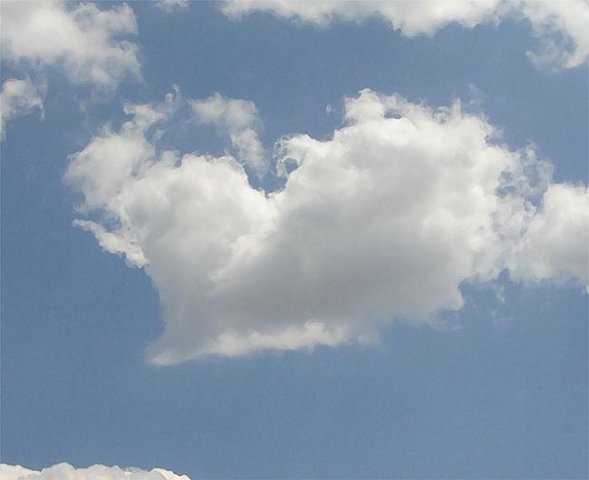 10 заповедей составляют закон Божий. Этот закон был дан Богом пророку Моисею на горе Синай в Египте.
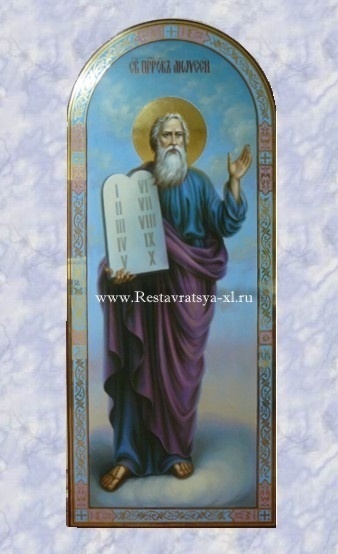 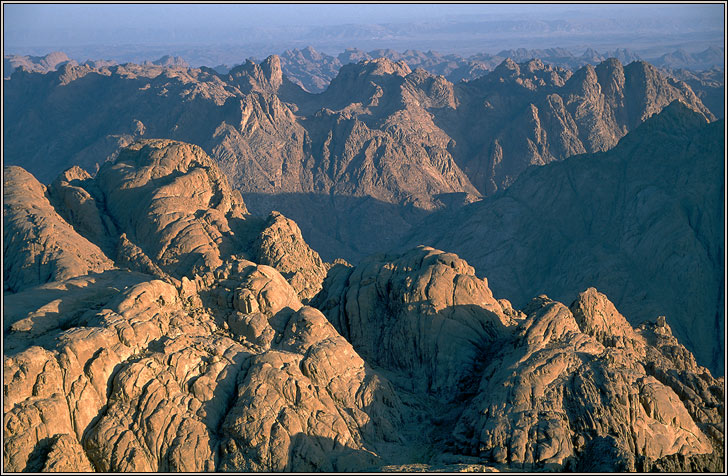 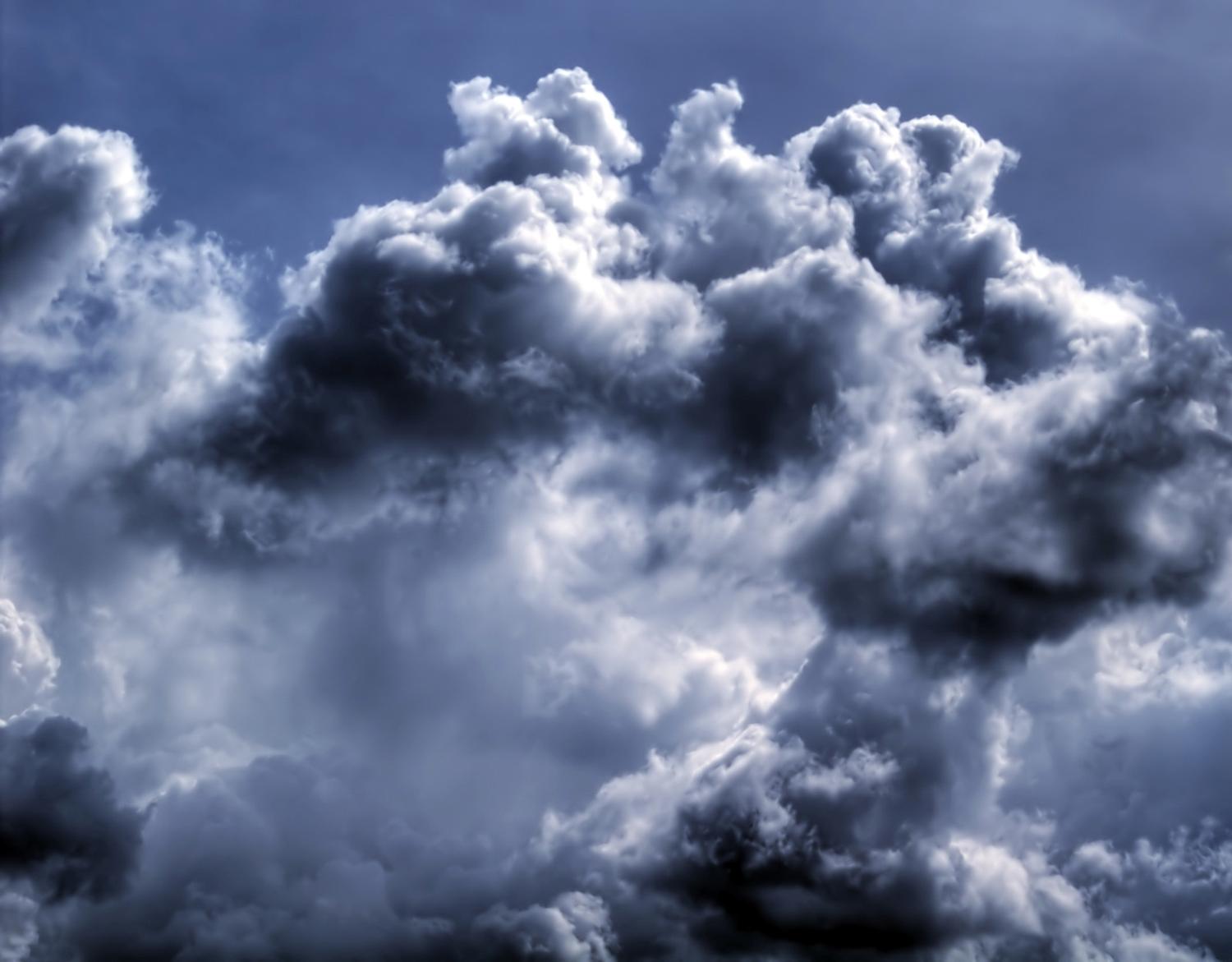 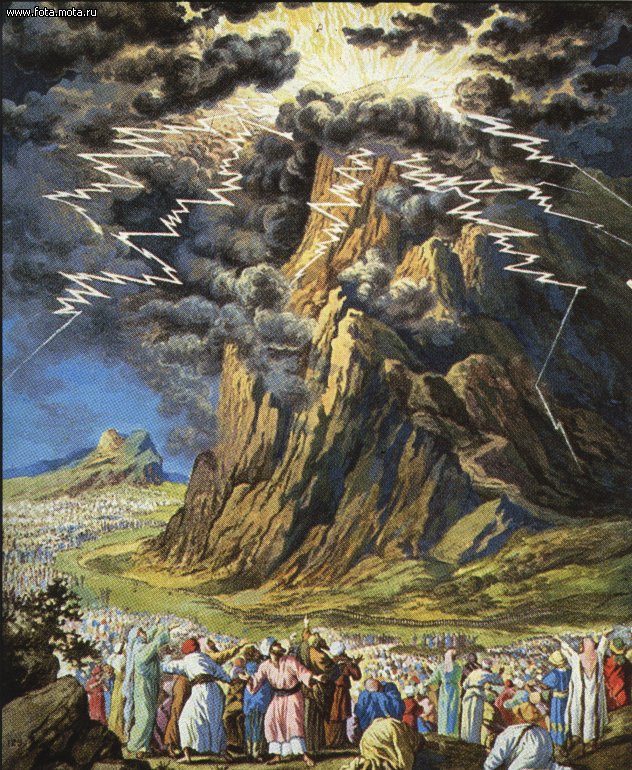 Моисей находился на Синае 40 дней. При этом гора дымилась, тряслась и слышен был трубный звук.
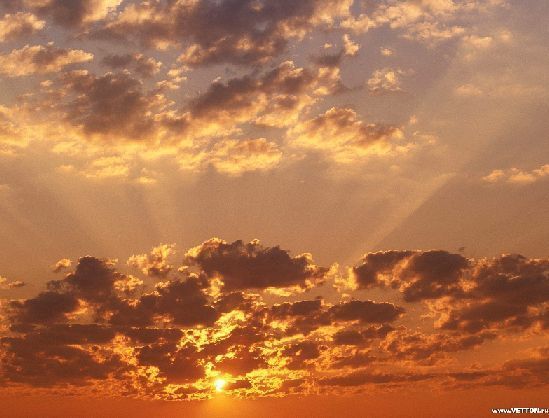 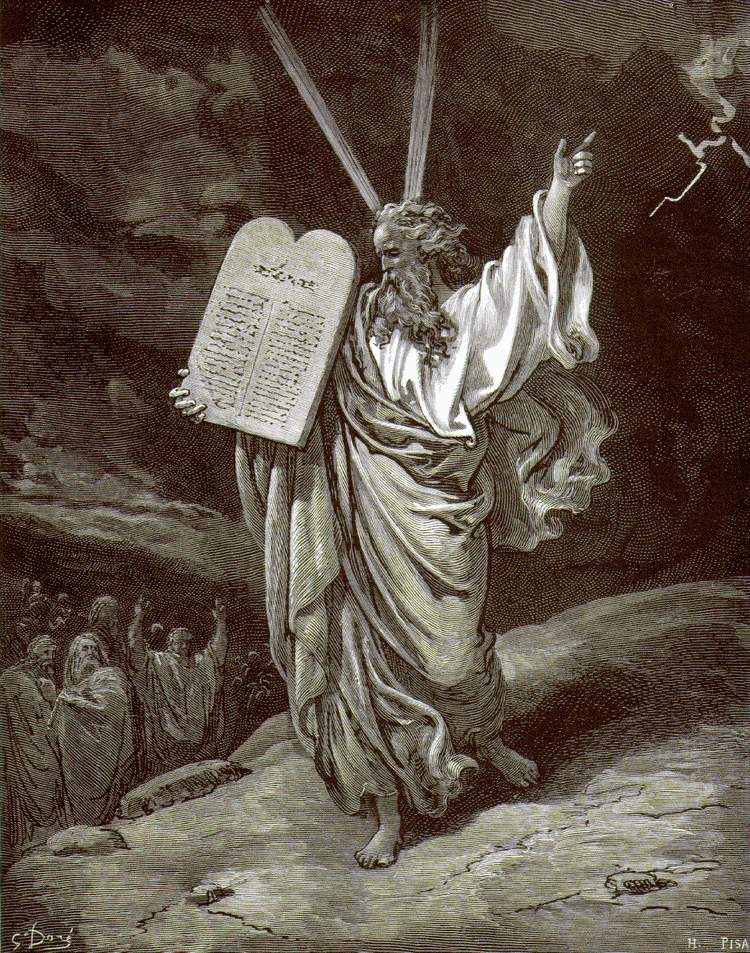 После сошествия с горы Моисея стали называть Боговидцем. Лицо его светилось, как солнце, и он был вынужден закрывать его покрывалом.
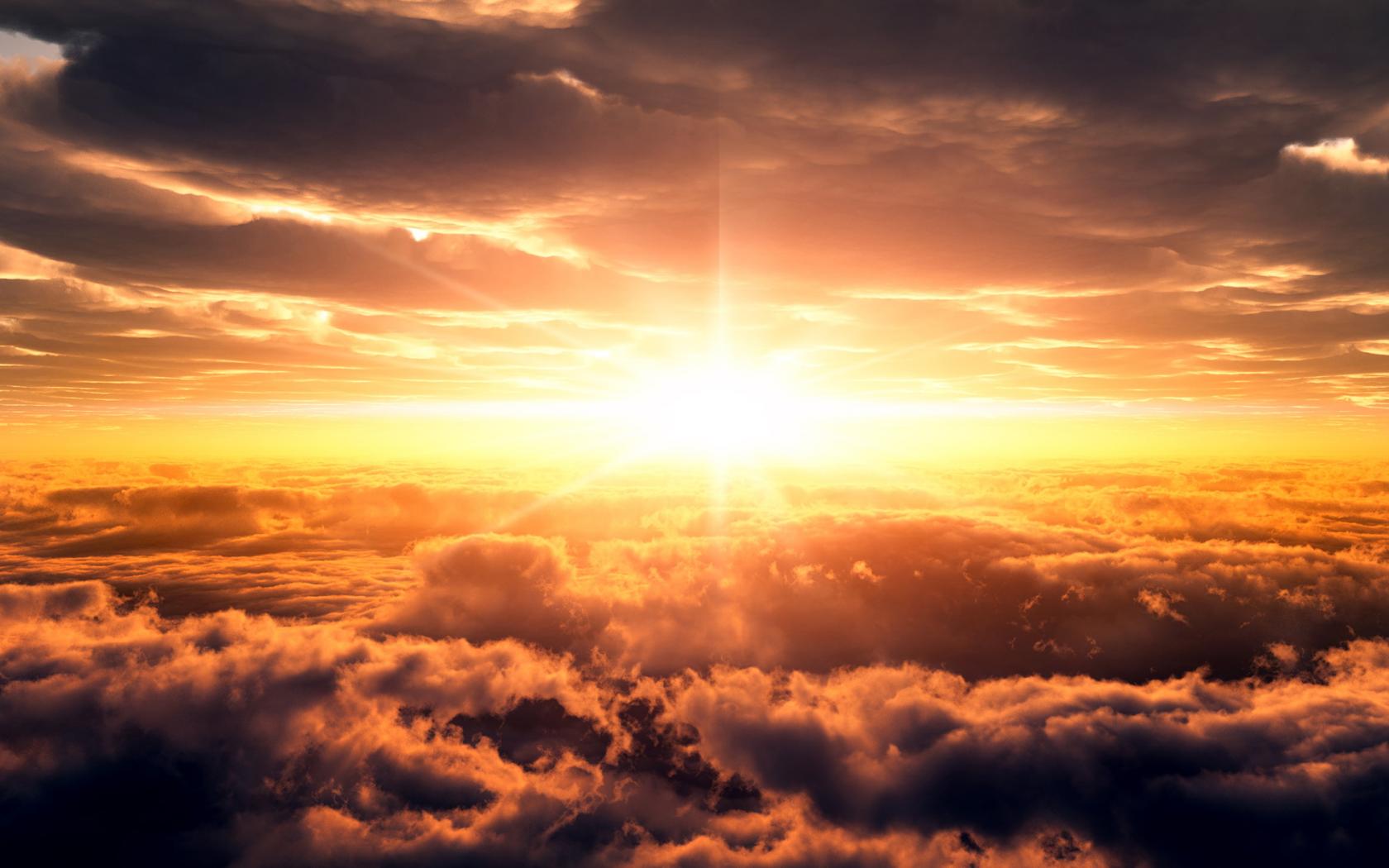 Бог сам начертал заповеди на двух каменных плитах (скрижалях).
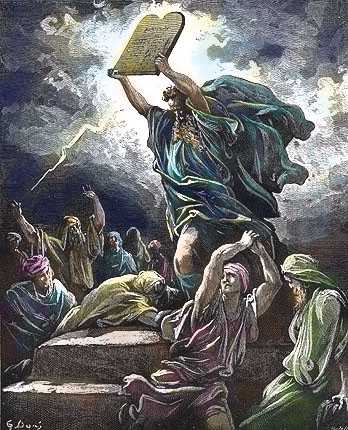 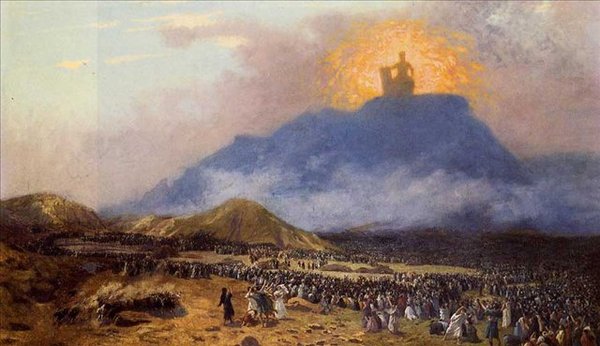 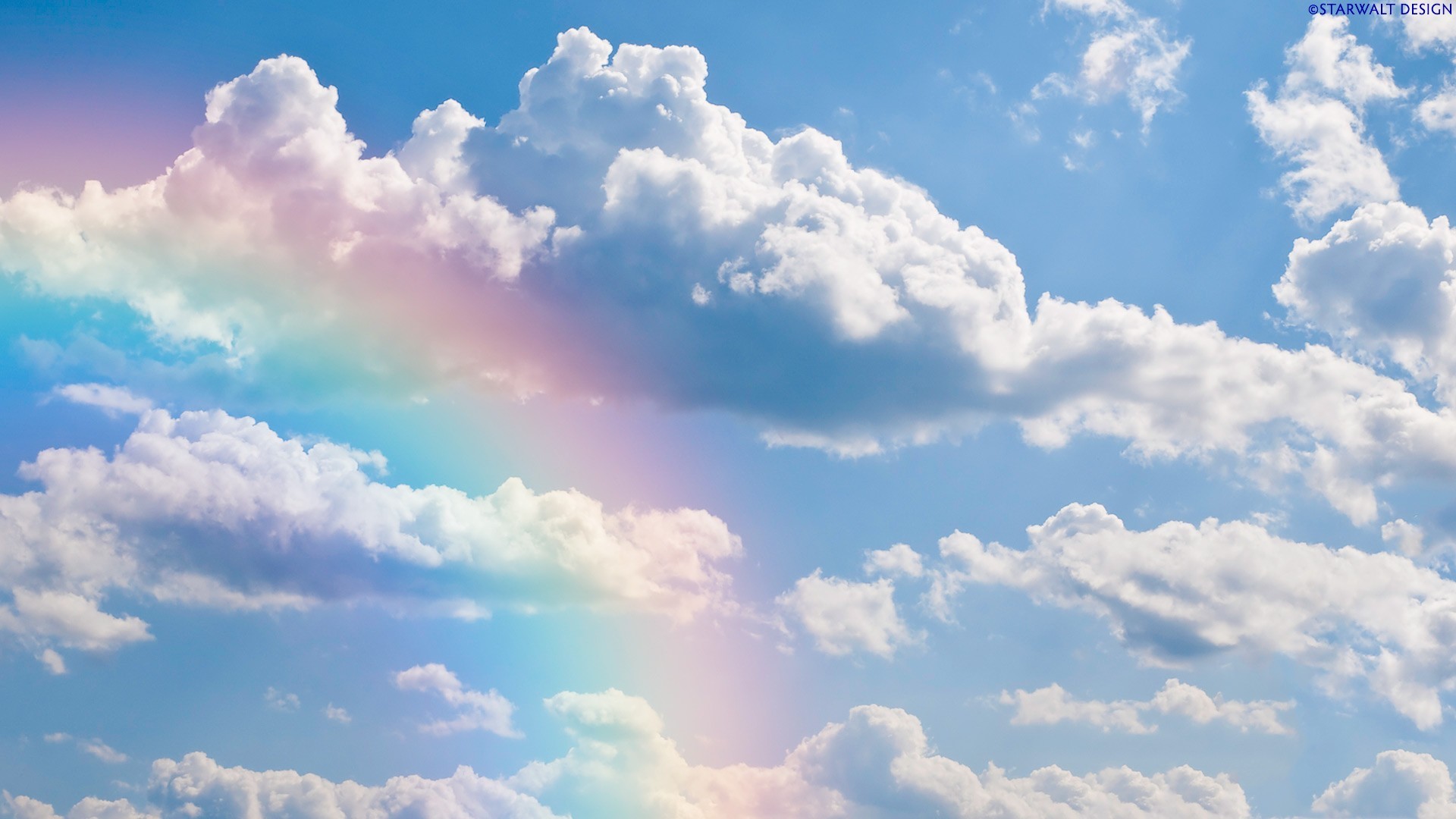 1 заповедь                                                                                               Я – Господь Бог твой; и не должны быть у тебя другие боги кроме Меня.
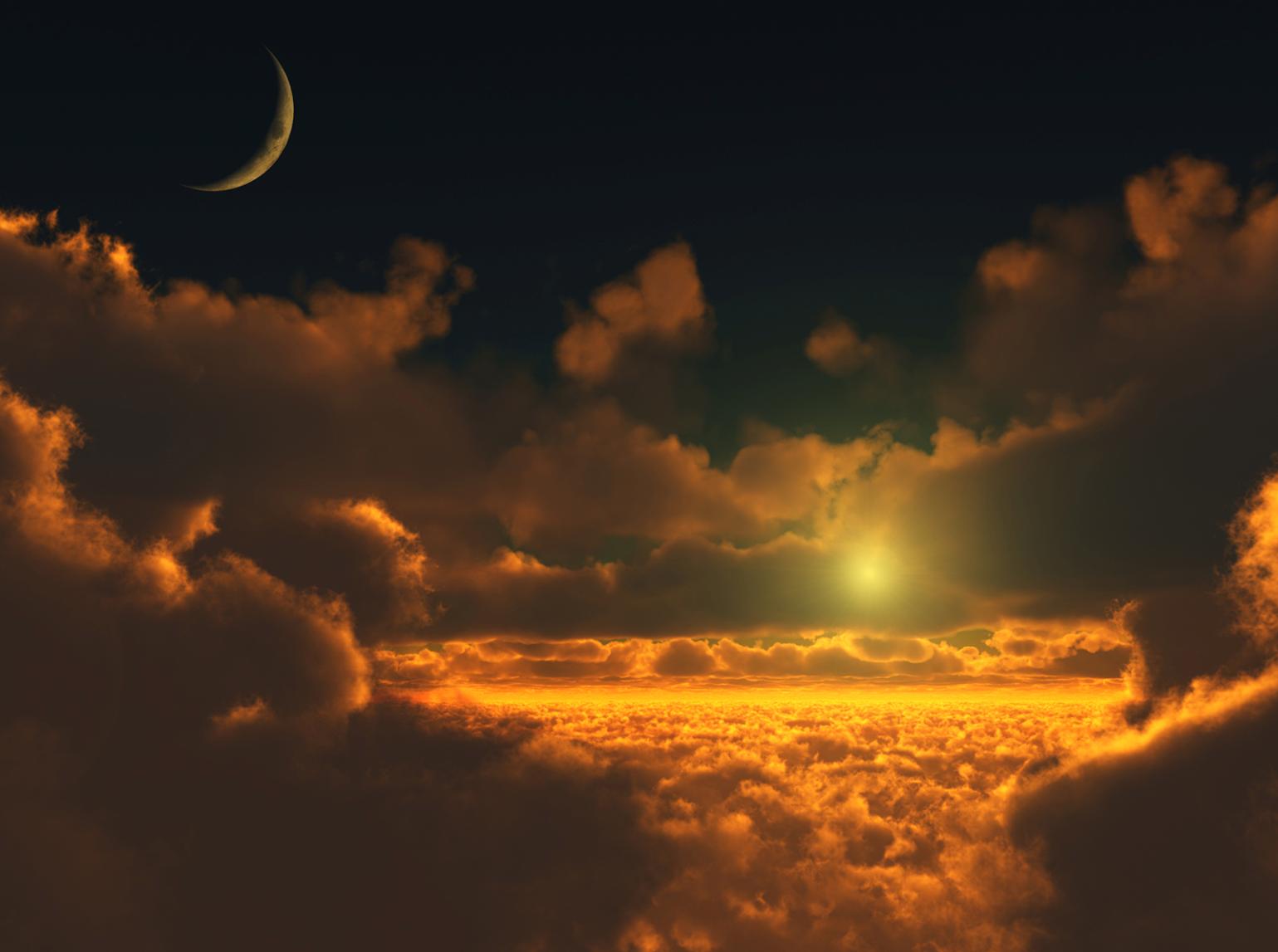 2 заповедь
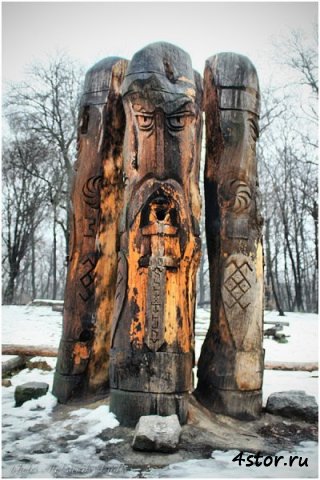 Не делай себе идола и никакого изображения того, что на небе, вверху, и что на земле, внизу, и что в водах, под землею; не поклоняйся им и не служи им.
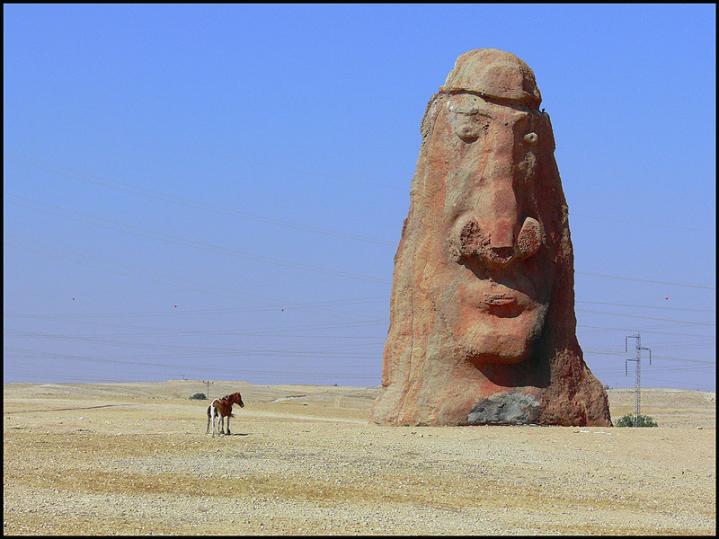 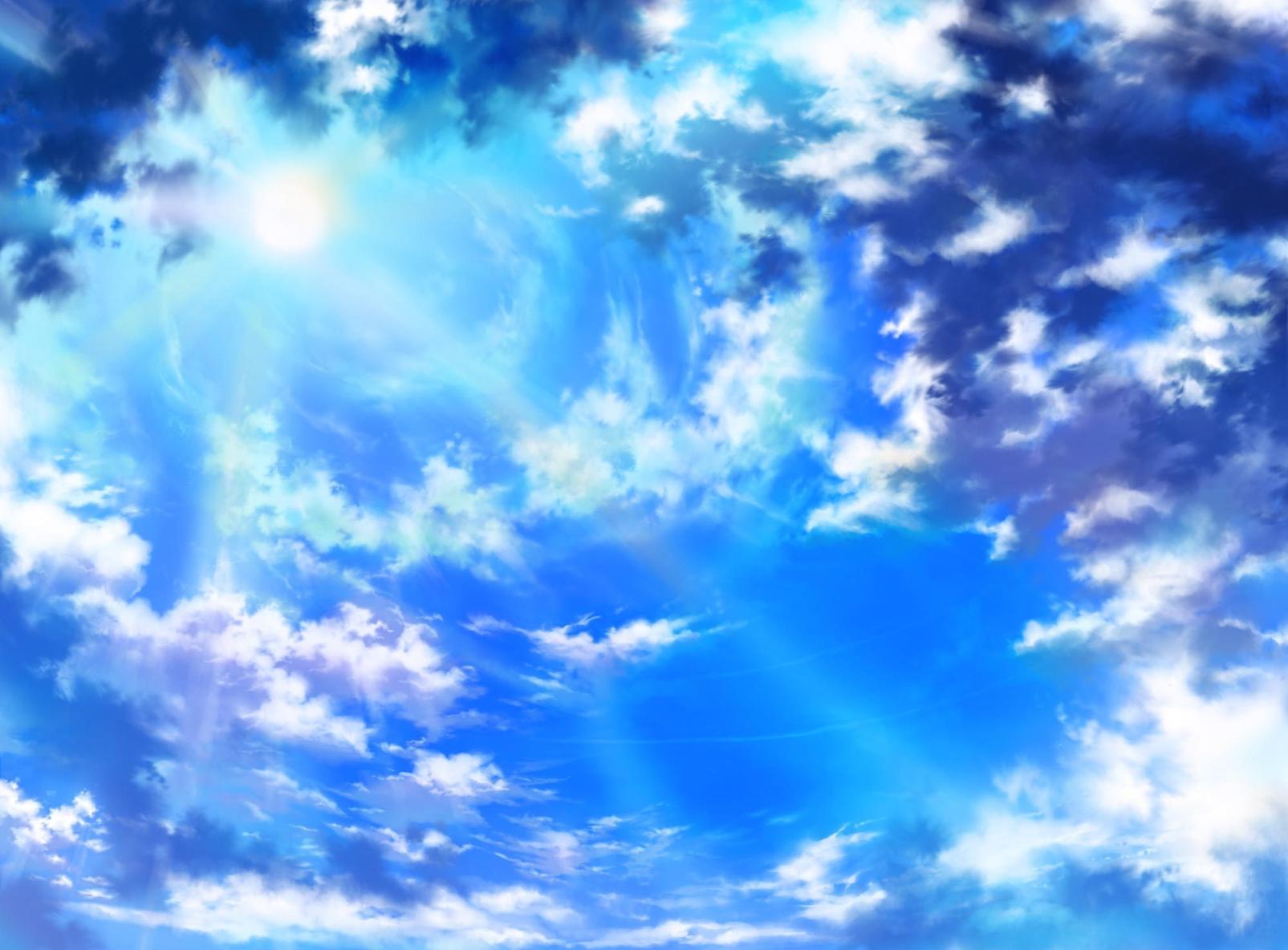 3 заповедь
Не произноси имя Господа Бога твоего напрасно (всуе).
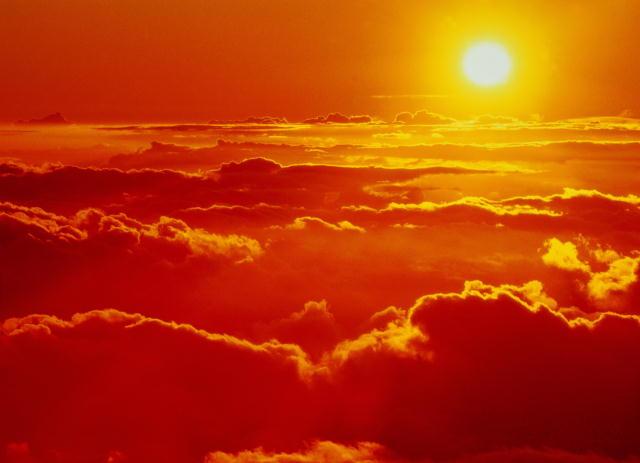 4 заповедьПомни день  субботний, чтобы святить его ( т.е. проводить его свято): шесть дней работай и делай в продолжении их все дела твои, а день седьмой – суббота (воскресенье) посвящай Господу Богу твоему.
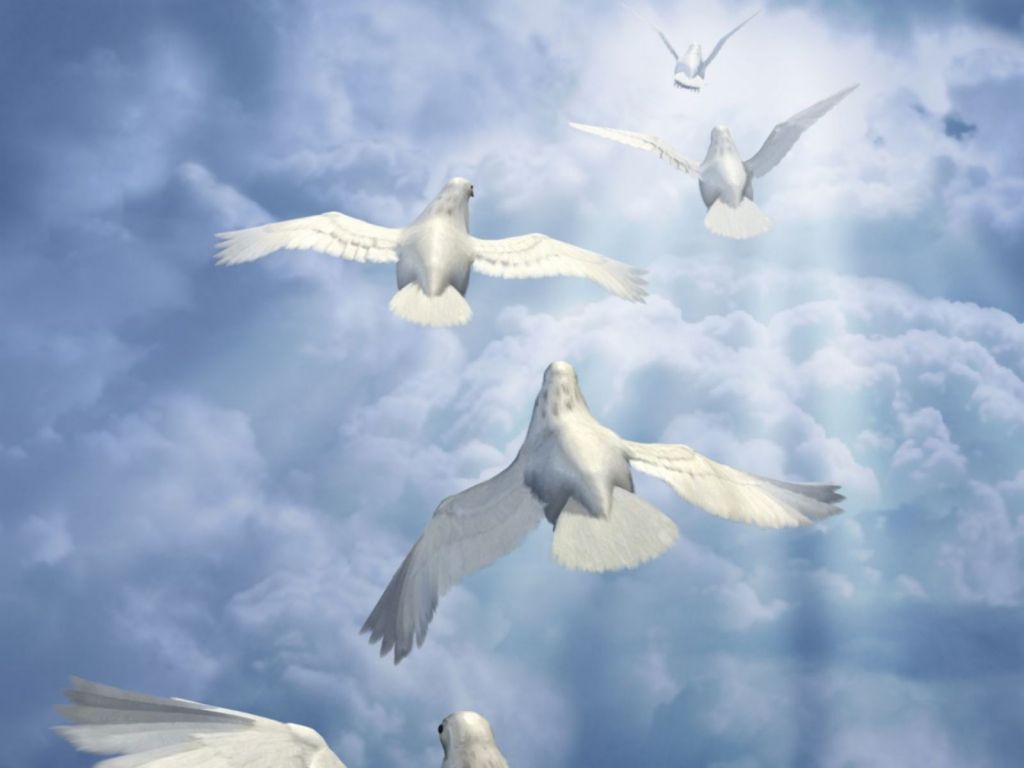 5 заповедьПочитай отца своего и мать свою, чтобы тебе хорошо было  и чтобы ты долго прожил на земле.
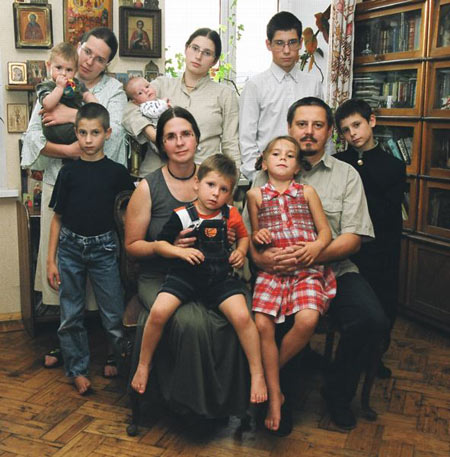 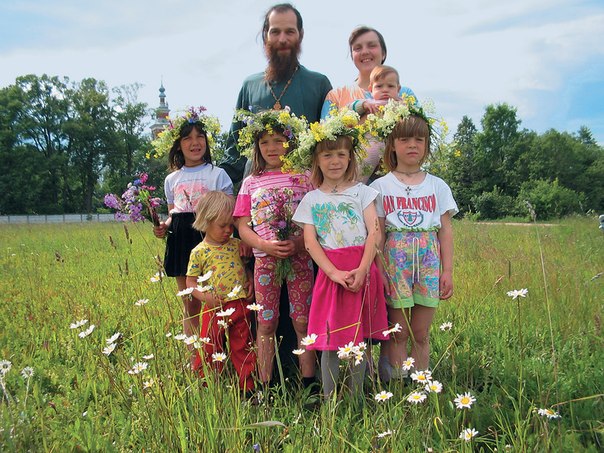 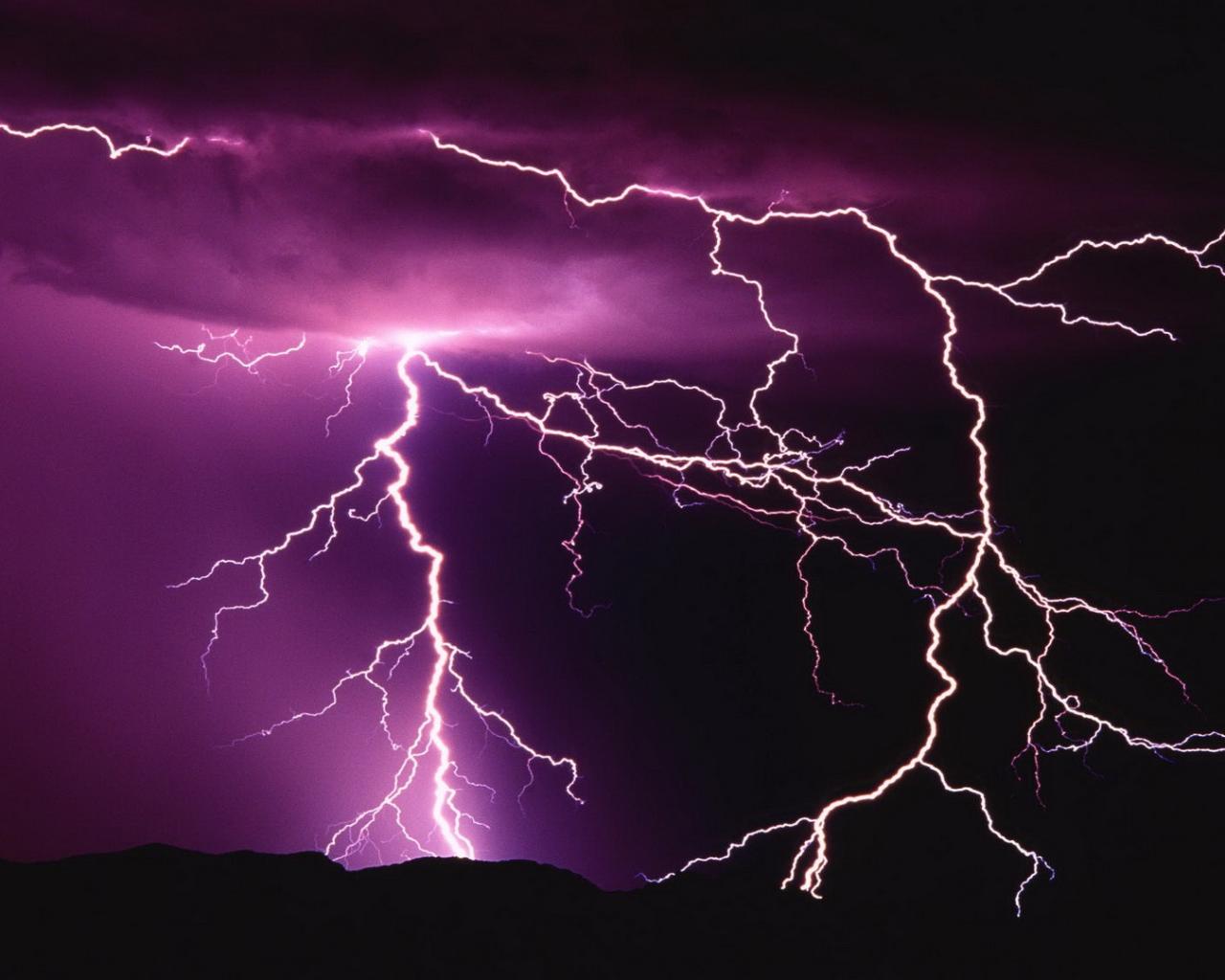 6 заповедь
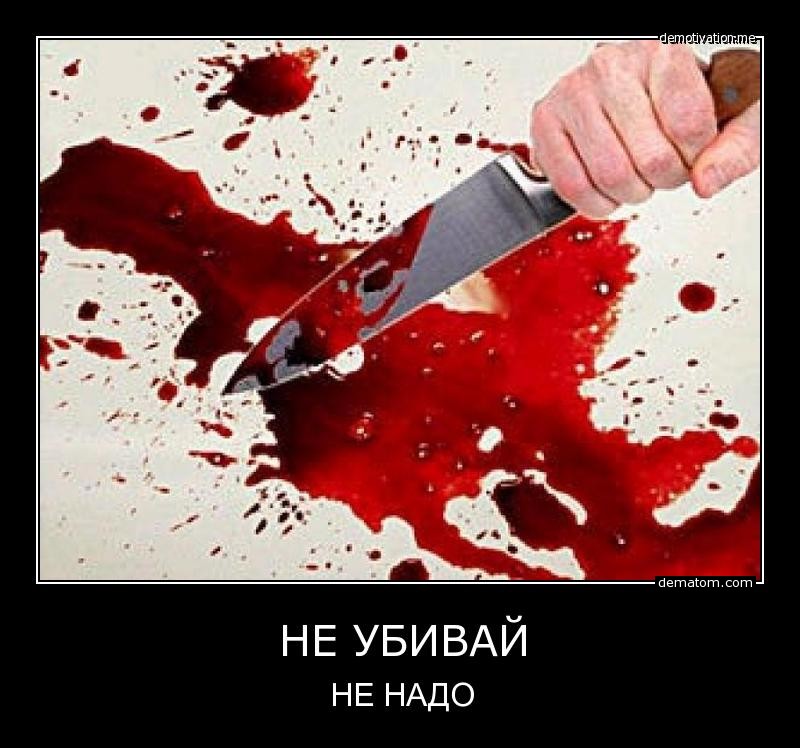 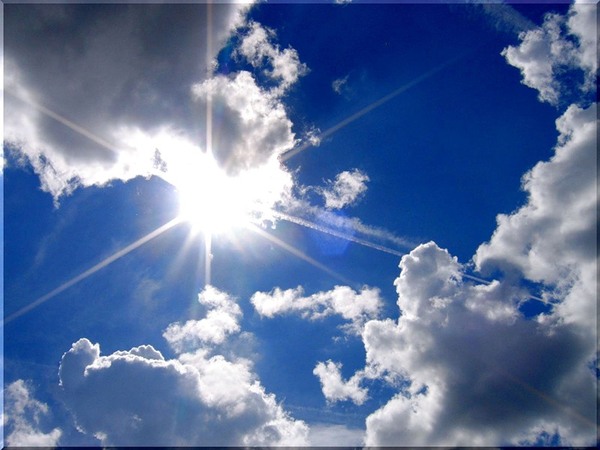 7 заповедь
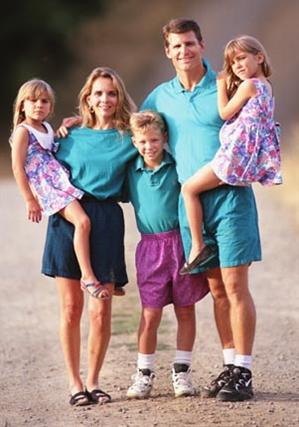 Не прелюбодействуй.
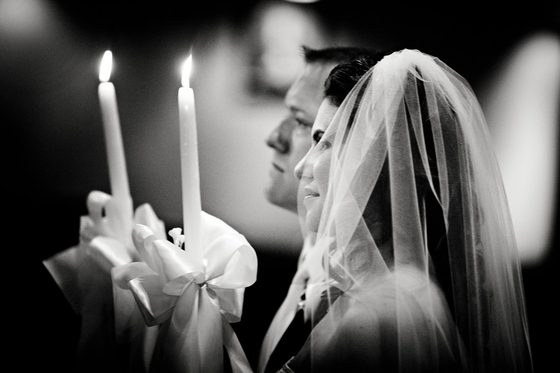 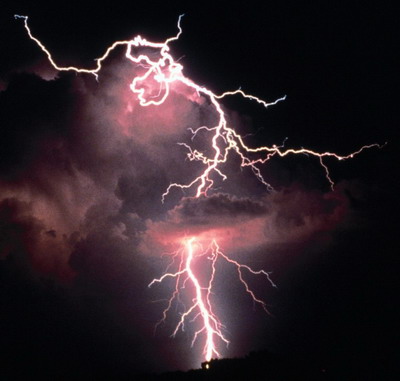 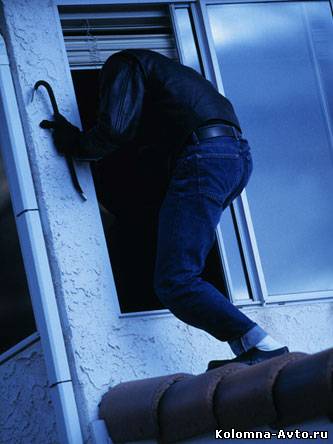 8 заповедь
Не укради.
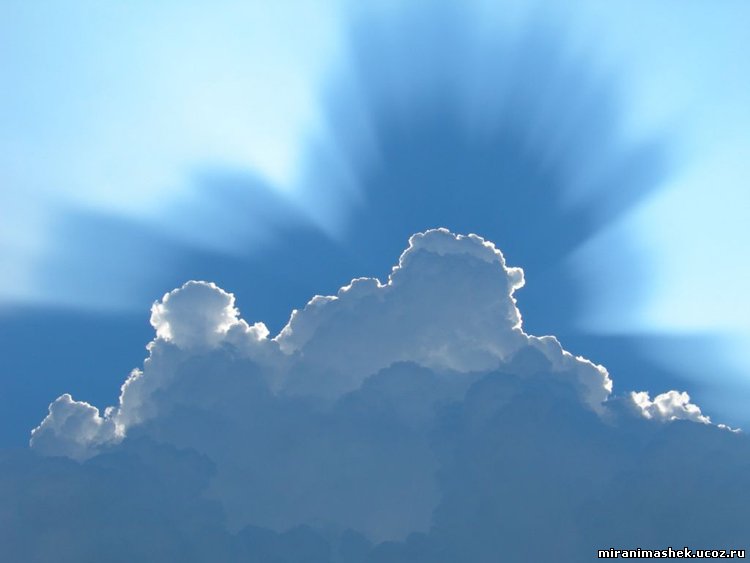 9 заповедь
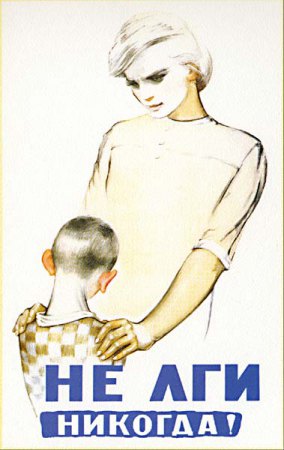 Не произноси на другого ложного свидетельства.
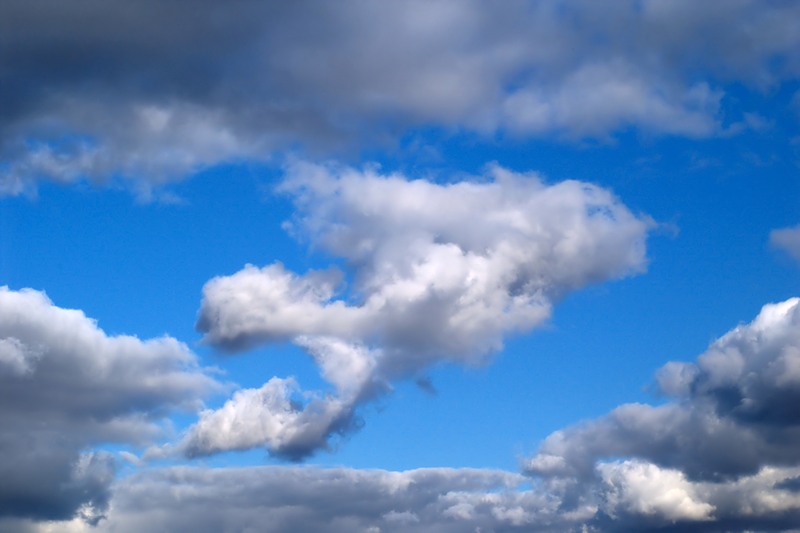 10 заповедьНе желай себе жены ближнего твоего, не желай дома ближнего твоего , ни поля его , ни раба его, ни рабыни его, ни вола его, ни осла его, ни всякого скота его, ни всего того, что есть у ближнего твоего.
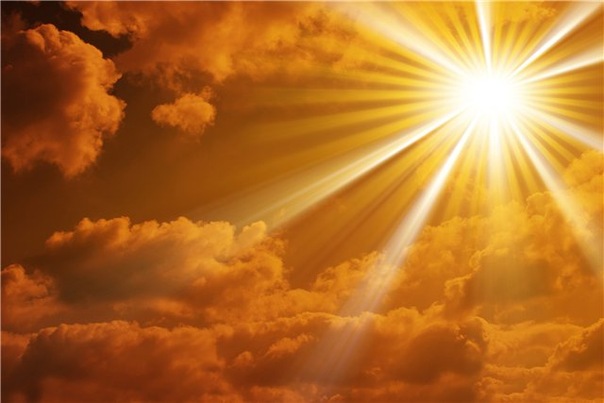 Презентацию подготовила Дронова С.М. -                              учитель ОРКСЭ МКОУ«Ахлебининская СОШ»